Meine Traumtage und Horrortage
Amir Al-Momaiz
8H
Meine Horrortage
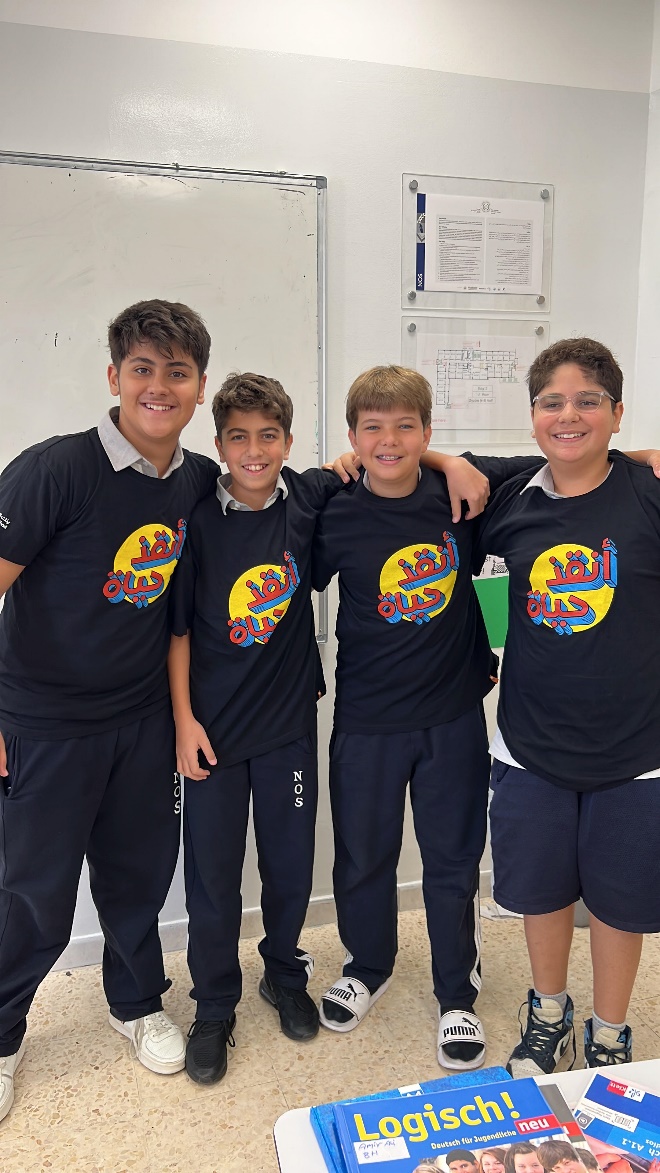 Zuerst Ich gehe in die Schule um siben uhr
Meine Traumtage
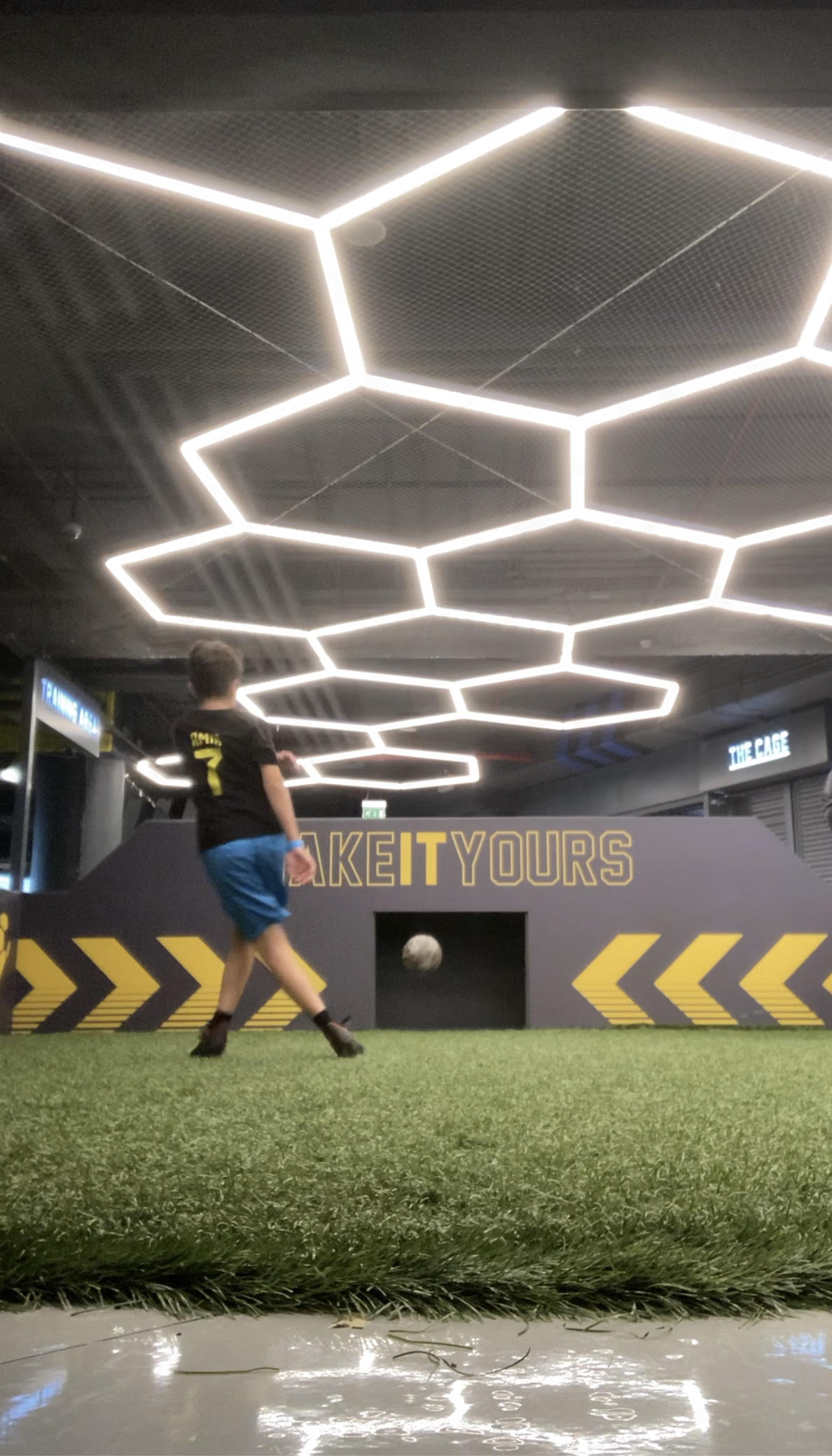 Dann spiele Ich Fußball um halb elf
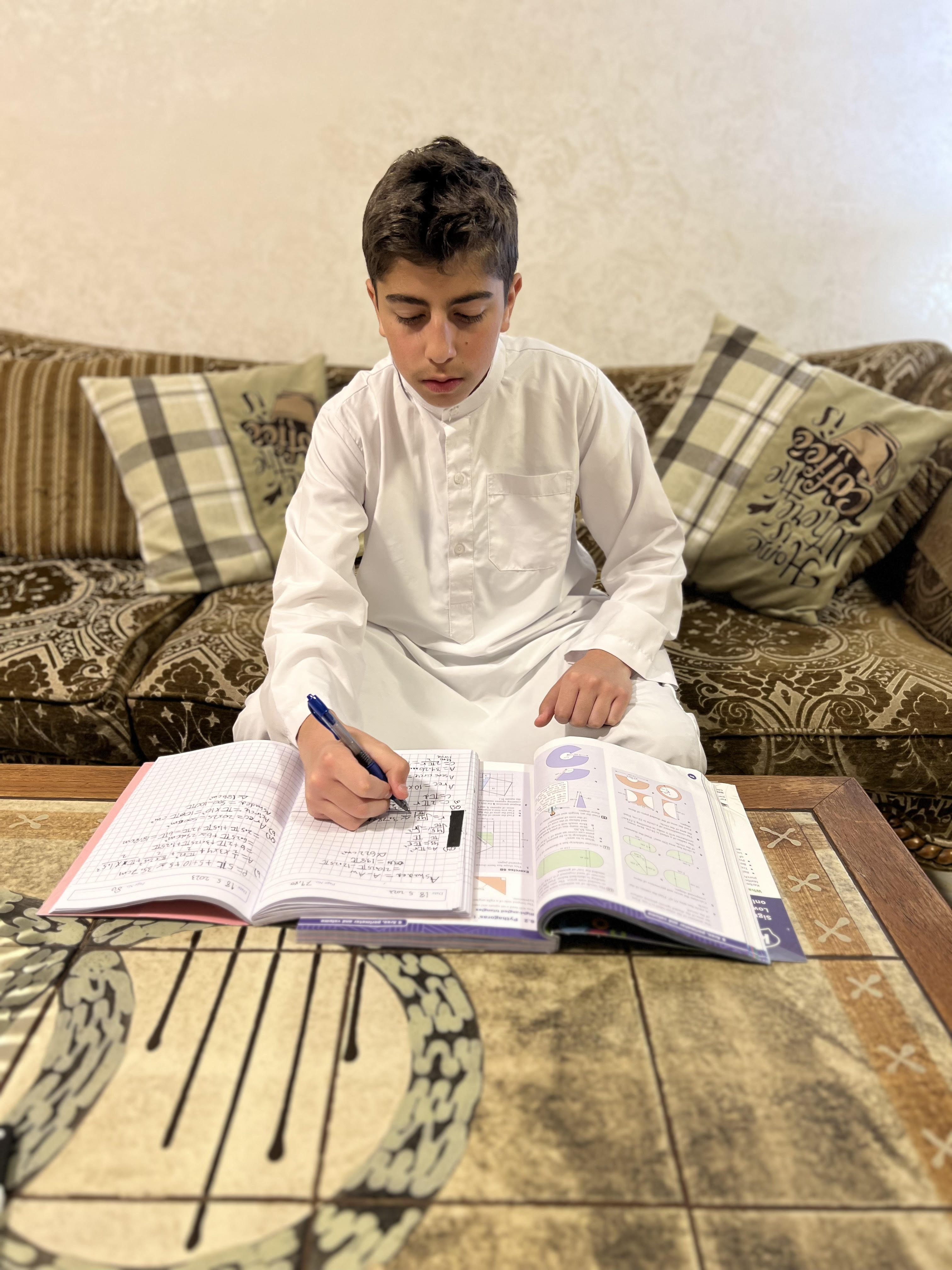 Meine horrortage
Dann mache Ich Hausaufgaben um zwei uhr
Meine Traumtag
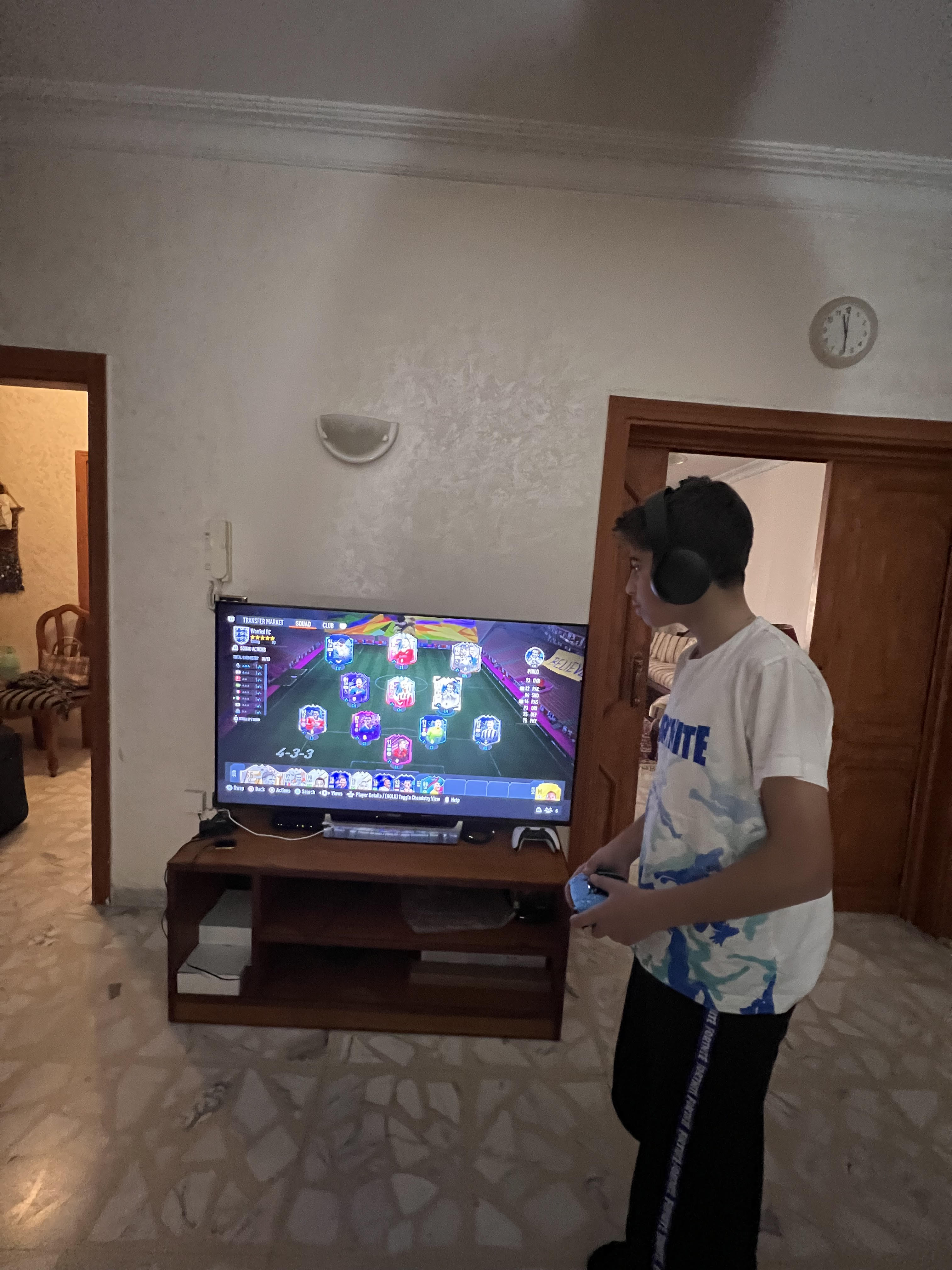 Danach spiele Ich Playstation um halb drei
Meine Traumtag
Am Nachmittag schlafe
Ich um zehn uhr
Danke